Tracking QA
| Tobias Stockmanns on behalf of the MVD group
What is the Question?
How many MC tracks were found by the track finder?
What is the Question?
How many MC tracks were found by the track finder?
When is a track found?
Most / some hits of a track?
All hits of a track?
Hits from other tracks?
What is the Question?
Secondary tracks?
DPM?
Physics channels?
What is the sample?
Delayed vertices?
How many MC tracks were found by the track finder?
When is a track found?
Most / some hits of a track?
All hits of a track?
Hits from other tracks?
What is the Question?
How good is the track finder?
How many ghost tracks created?
How many MC tracks were found by the track finder?
How fast is it?
How good does the track fit match?
Classification of TrackCands
Classification of MC Tracks
All combinations of group 1 and 2
Class Scheme
PndTrackingQualityTask

Data input / output
Visualization of results
PndTrackingQualityAnalysis

Combines MC Track data with  TrackCand data
Classification of MC Tracks
Classification of TrackCand
PndTrackingQualityData

Analyses PndTrackCand
From which MC tracks do the hits come?
How many hits from each subdetector belong to a MC track
Summary Output
All Tracks: 5635

 Primary Tracks wo hits: 1768
 All Tracks with hits: 3867 not found: 1693

 Primary Tracks with 3 hits: 943 not found: 885
 Secondary Tracks with 3 hits: 596 not found: 579

 Primary Tracks possible: 1593 not found: 50
 Secondary Tracks possible: 735 not found: 179

 FullyFound: 	705	18.23%		30.28%
 PartlyFound: 	1397	36.12%		60.00% Spurious: 	72	1.86% 		3.09%
 Ghosts:	380	9.83%		16.32%
Summary Output
All MC tracks
All Tracks: 5635
Summary Output
All Tracks: 5635

 Primary Tracks wo hits: 1768
 All Tracks with hits: 3867 not found: 1693
All primary tracks with < 3 hits in tracking detectors
All tracks with > 2 hits in tracking detectors
Summary Output
All Tracks: 5635

 Primary Tracks wo hits: 1768
 All Tracks with hits: 3867 not found: 1693

 Primary Tracks with 3 hits: 943 not found: 885
 Secondary Tracks with 3 hits: 596 not found: 579

 Primary Tracks possible: 1593 not found: 50
 Secondary Tracks possible: 735 not found: 179
All p./s. tracks with > 3 hits in tracking detectorsand not possible tracks
All possible p./s. tracks
Summary Output
All Tracks: 5635

 Primary Tracks wo hits: 1768
 All Tracks with hits: 3867 not found: 1693

 Primary Tracks with 3 hits: 943 not found: 885
 Secondary Tracks with 3 hits: 596 not found: 579

 Primary Tracks possible: 1593 not found: 50
 Secondary Tracks possible: 735 not found: 179

 FullyFound: 	705	18.23%		30.28%
 PartlyFound: 	1397	36.12%		60.00% Spurious: 	72	1.86% 		3.09%
 Ghosts:	380	9.83%		16.32%
All tracks with hits as reference
All possible tracks  as reference
Some Results
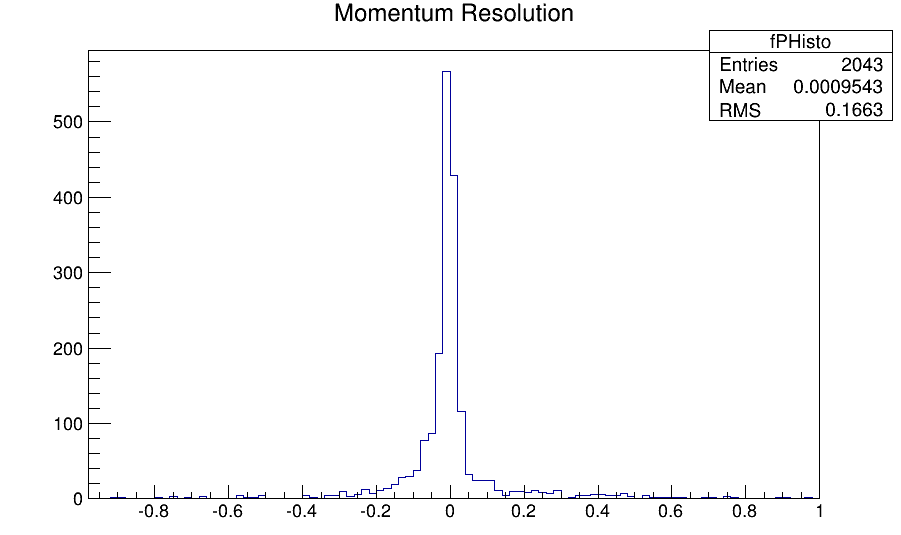 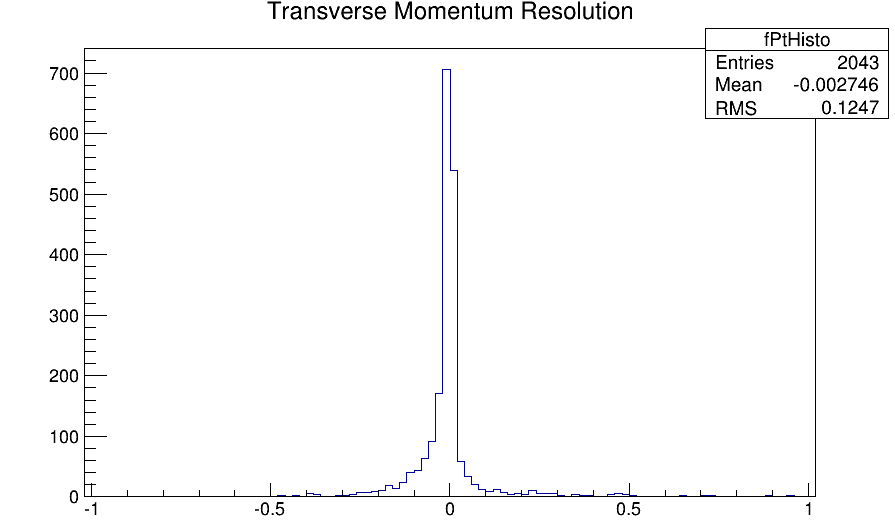 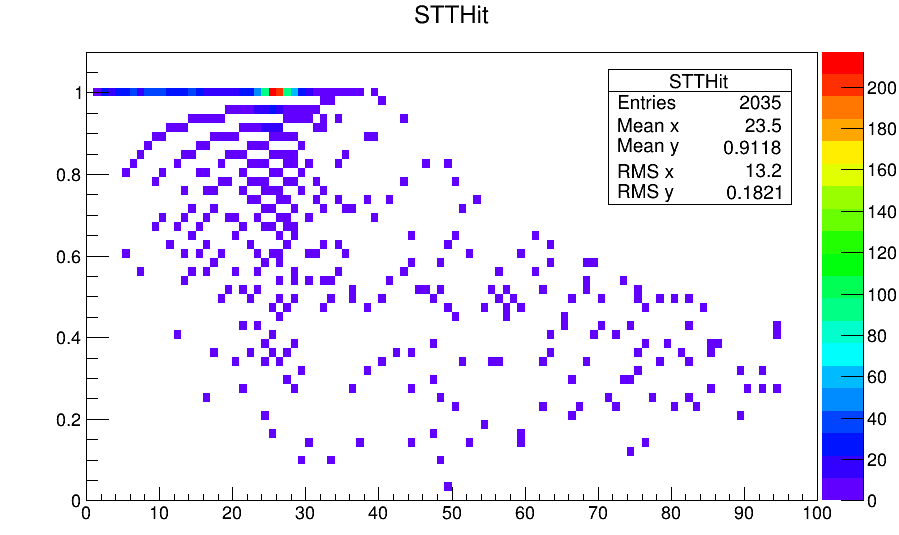 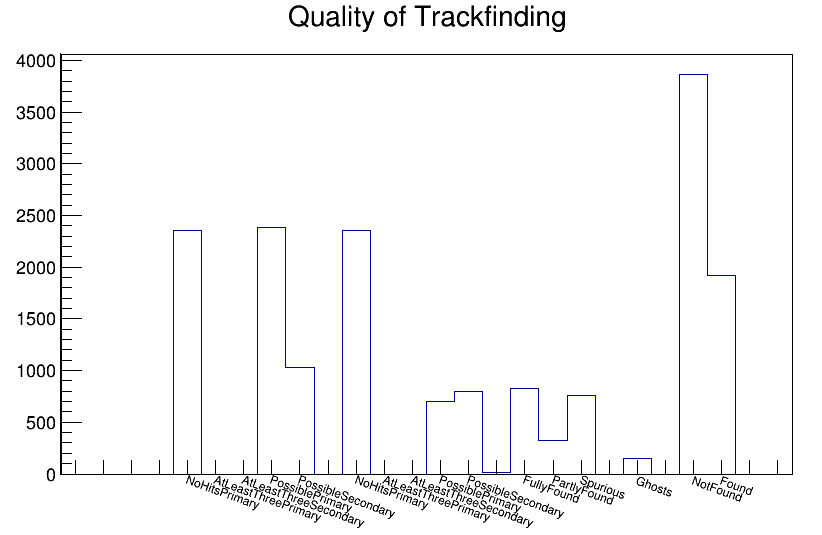 Features
Runs for PndTracks and PndTrackCands
Can analyse all existing sub detectors
Easily adoptable for different track finders / fitters
class OnlySttFunctor : public PossibleTrackFunctor
{
        Bool_t Call(FairMultiLinkedData* a)
        {
 	FairRootManager* ioman = FairRootManager::Instance();
	return a->GetLinksWithType(iomanGetBranchId("STTHit")).GetNLinks() > 5;
         }
 
       void Print(){
              std::cout << "OnlySttFunctor: > 5 Hits in Stt" << std::endl;
       }
};
Questions to discuss
Classification of PndTrackCands:
What classes?
Which criteria?

Classification of MCTracks
What classes?
Which cirteria

Common data set
DPM
Physics channels?
Generic sets?

Which features are missing?